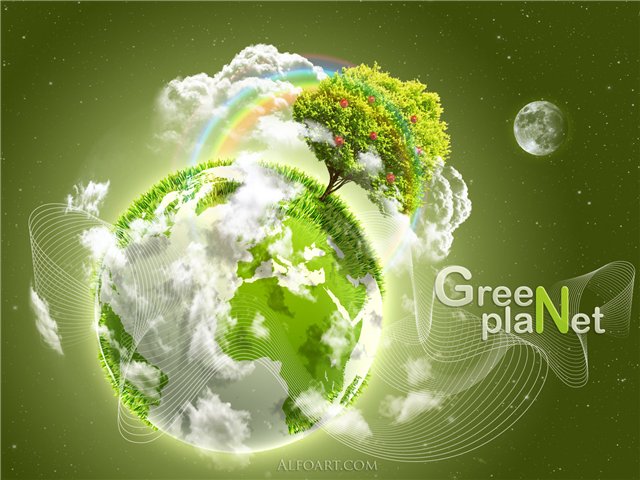 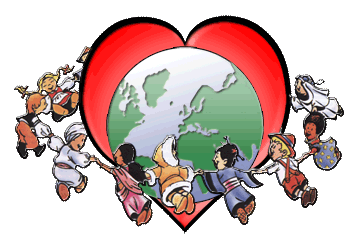 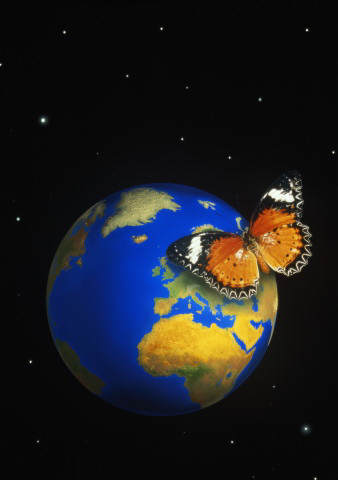 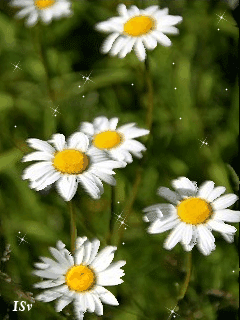 Давайте сохраним!
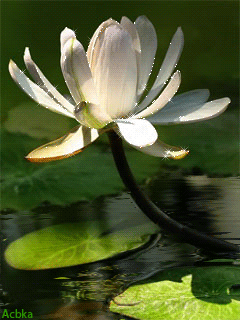 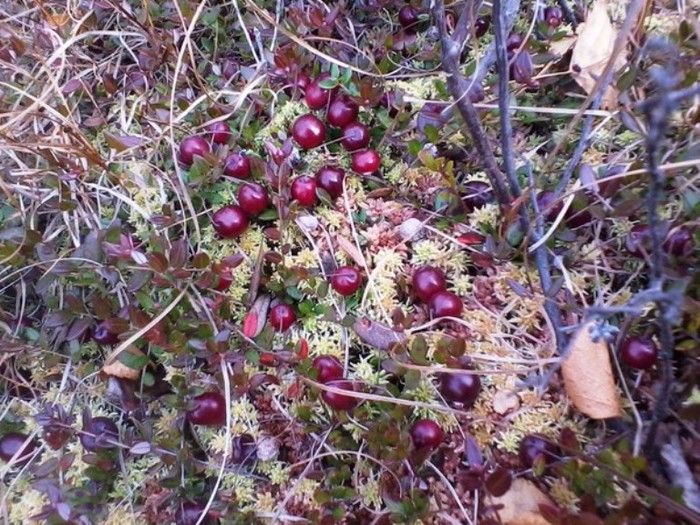 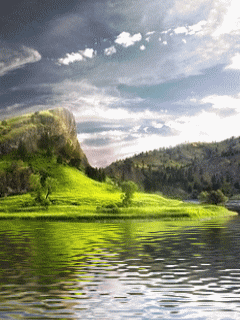 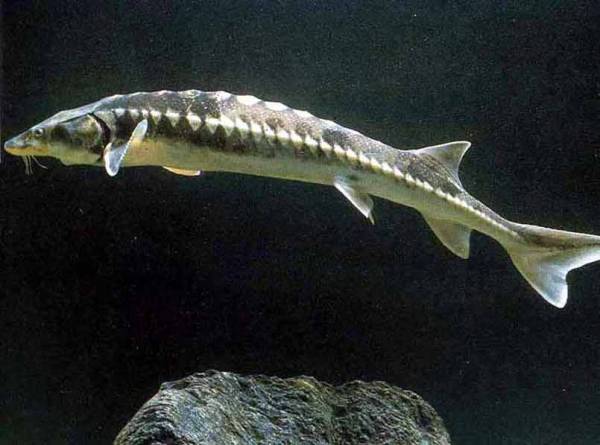 Давайте сохраним !
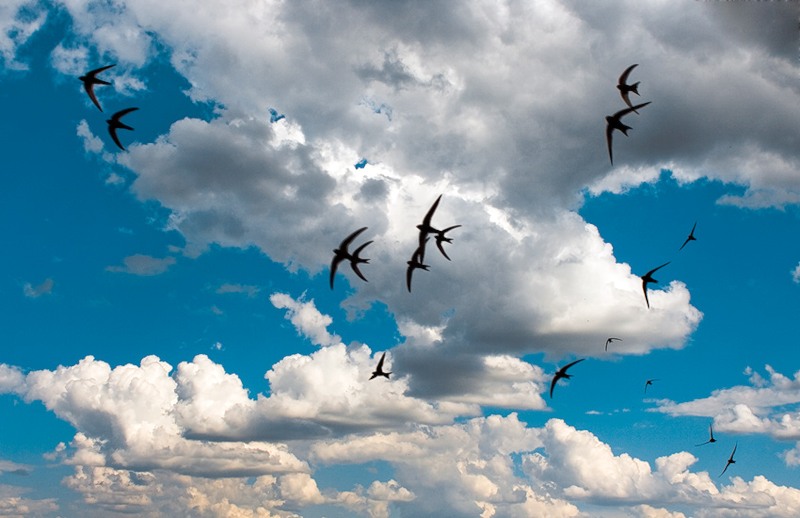 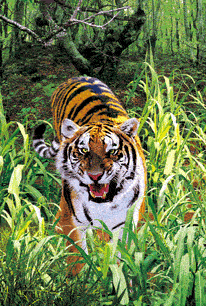 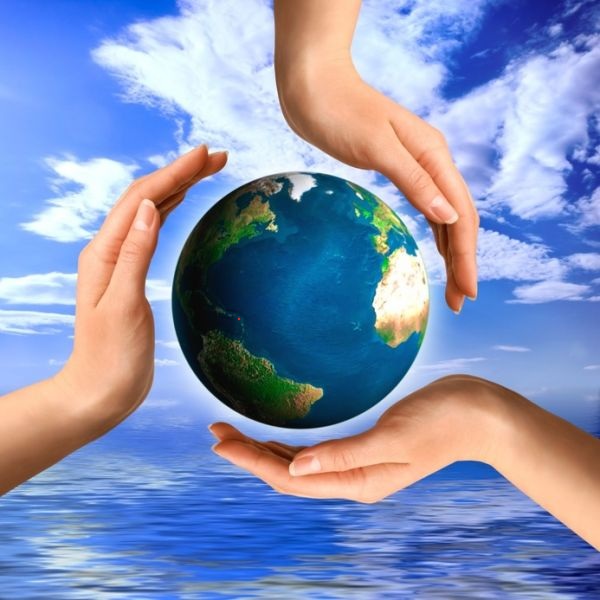 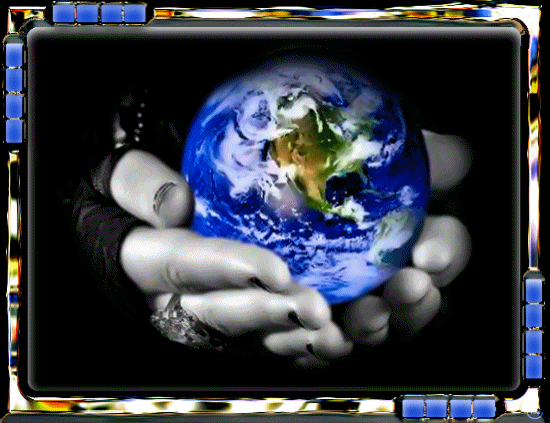 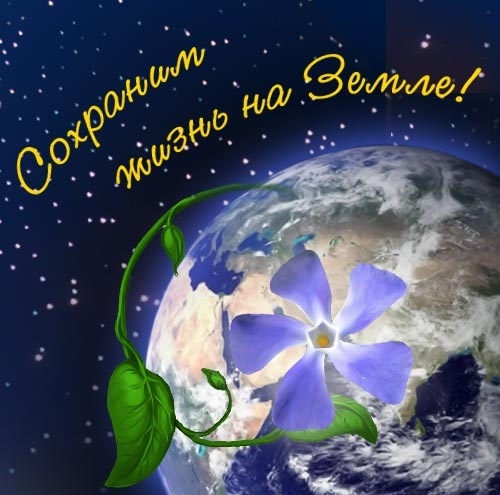